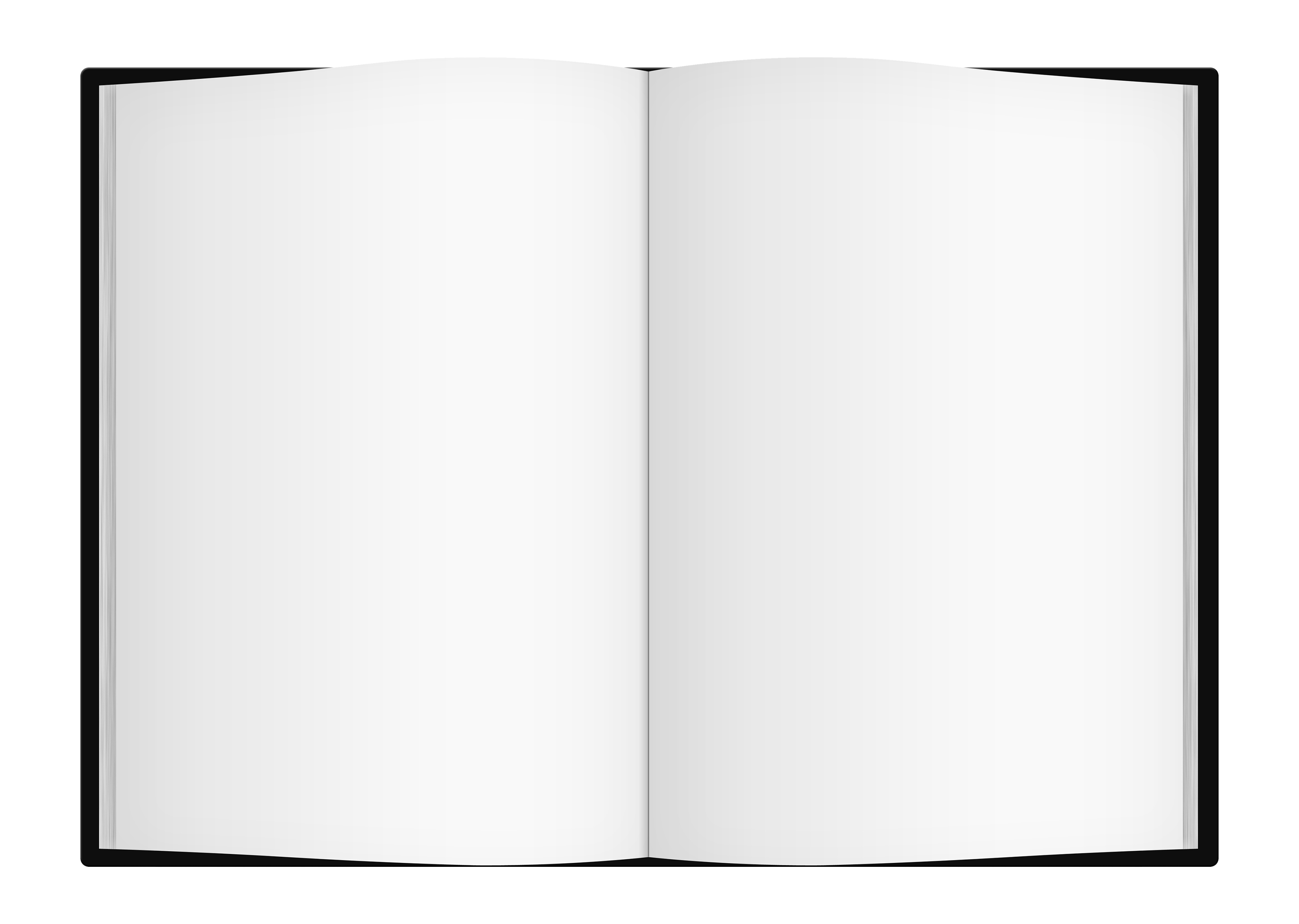 How to get a good sleep?
content
1.
MISINFORMATION
2.
TAKE WAY YOUR CELLPHONE
3.
RELEASE PRESSURE
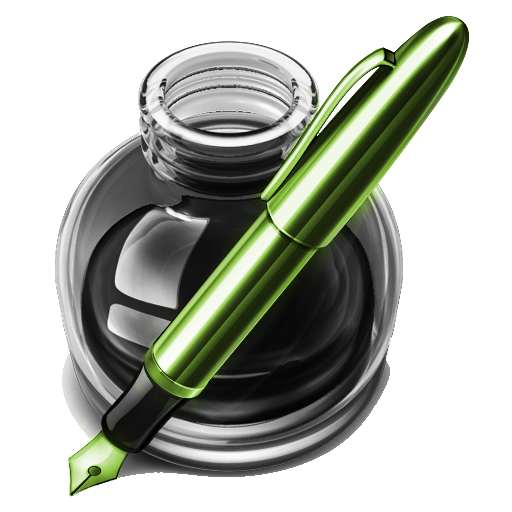 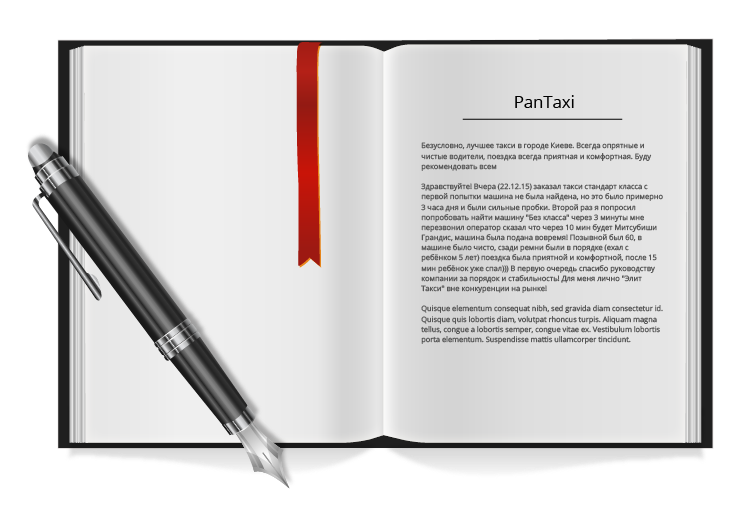 “Everyone needs eight hours of sleep a night”?
“8” is an average goal
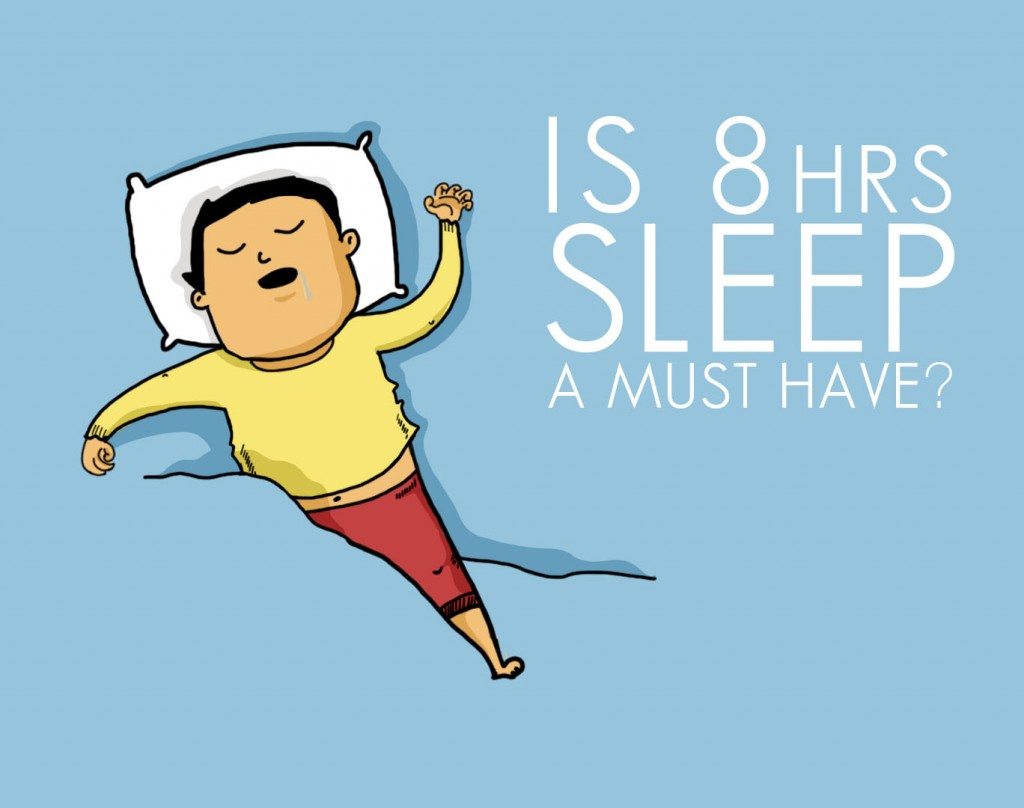 Seven and nine hours for adults
Change by age
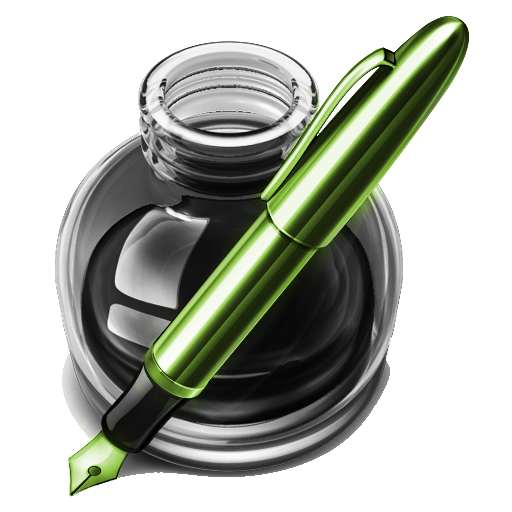 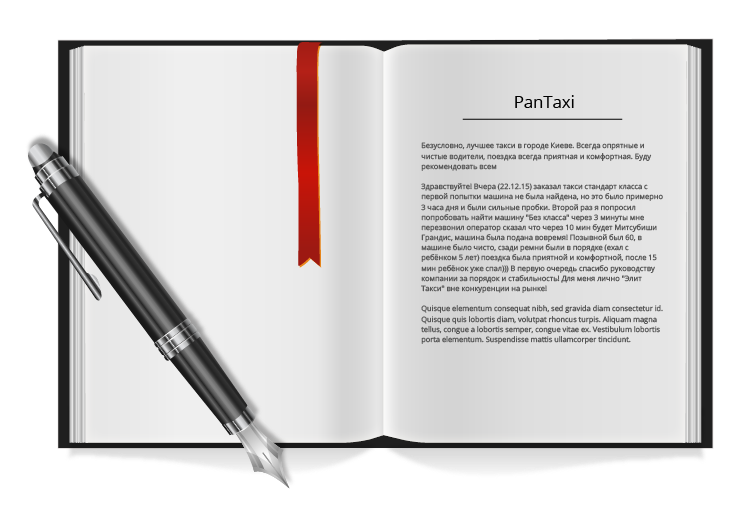 “Take a wine before sleep”?
Fall asleep quickly
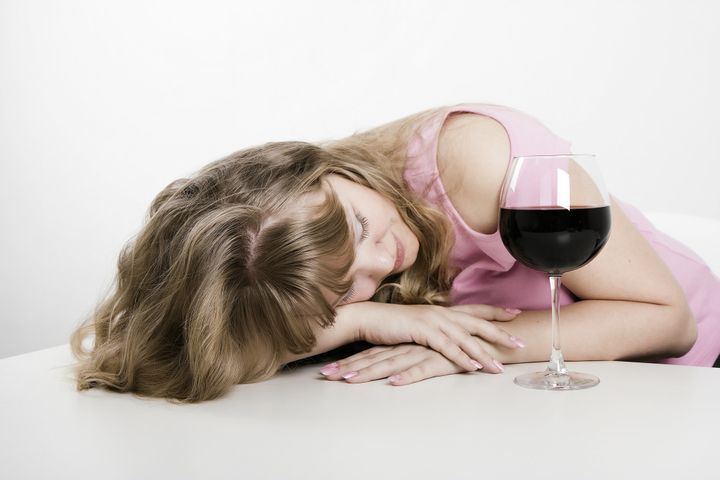 You won’t sleep as deeply.


Acholo effct REM(Rapid eye movement sleep)
Increases Snoring.
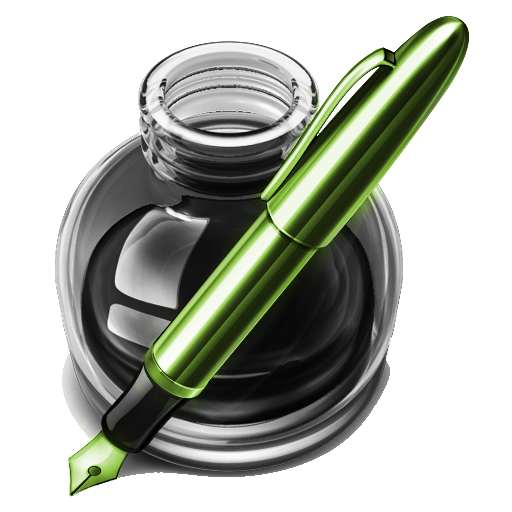 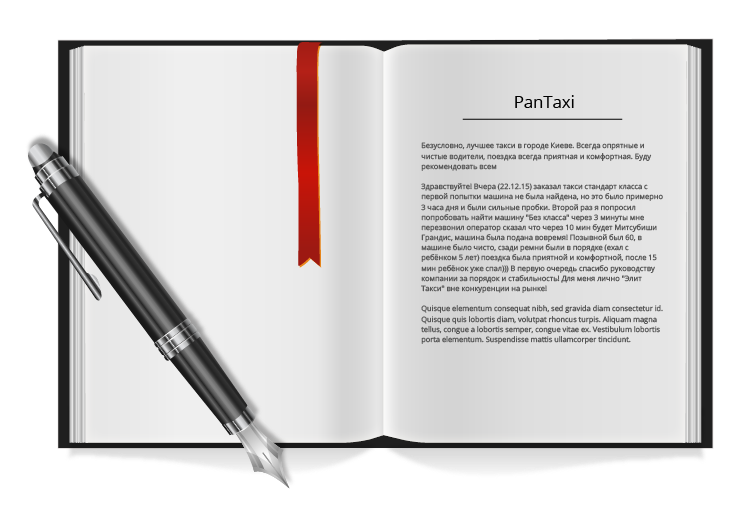 “Get more Sleep  on weekend”?
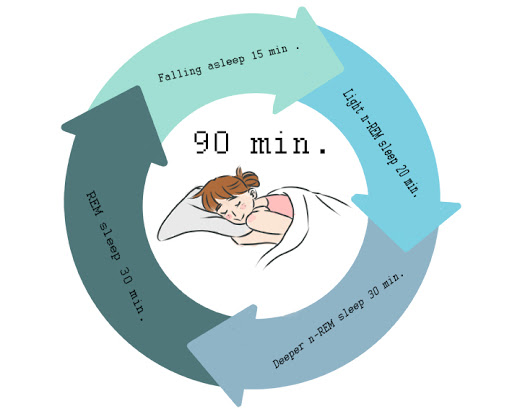 sleep-wake schedules
lead to health issues
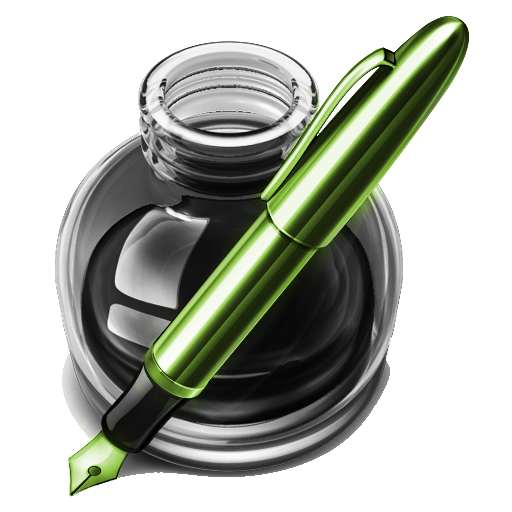 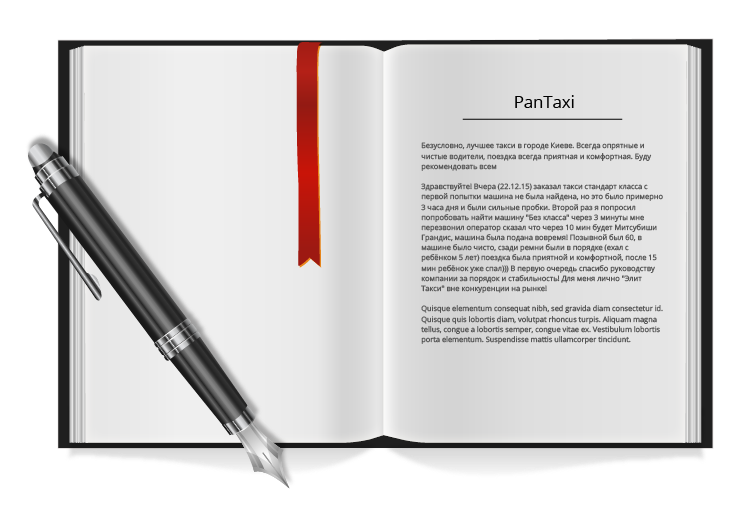 Sleep deprivation
Emotional state
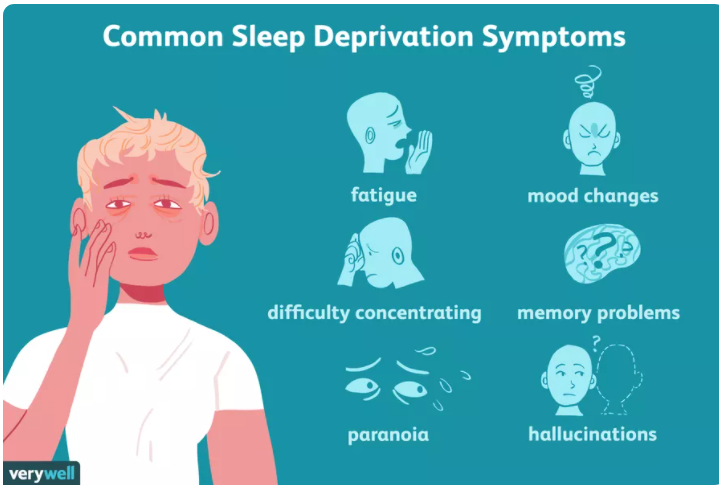 Immune system
.
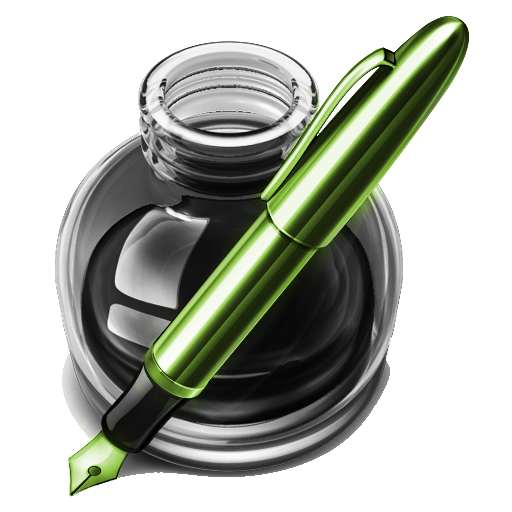 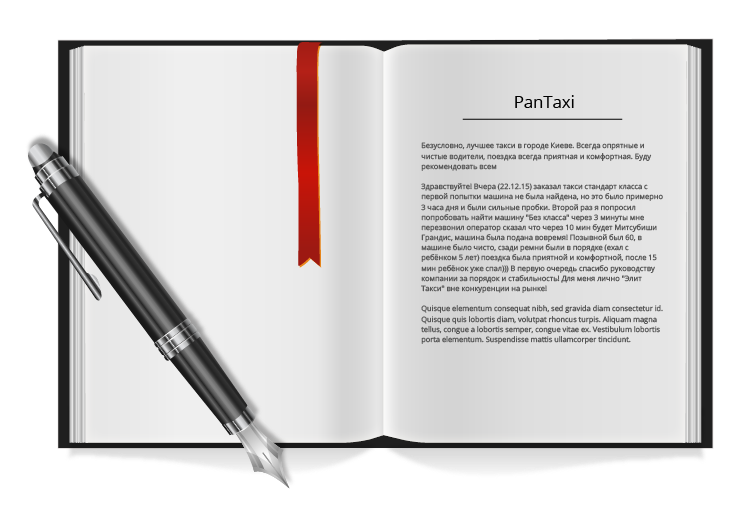 1.
MISINFORMATION
“Everyone needs eight hours of sleep a night”
“Take a wine before sleep”?
“Get more Sleep  on weekend”?
2
TAKE WAY YOUR CELLPHONE
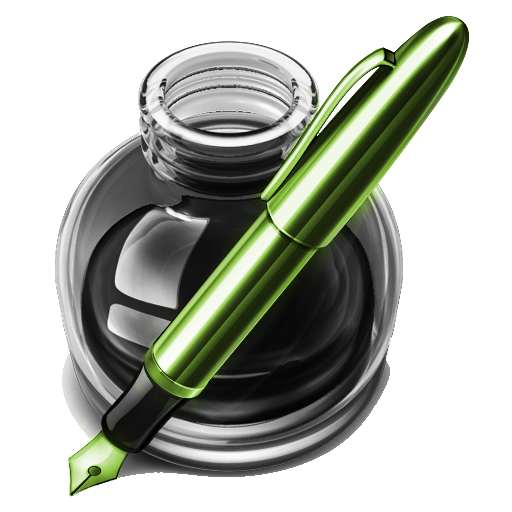 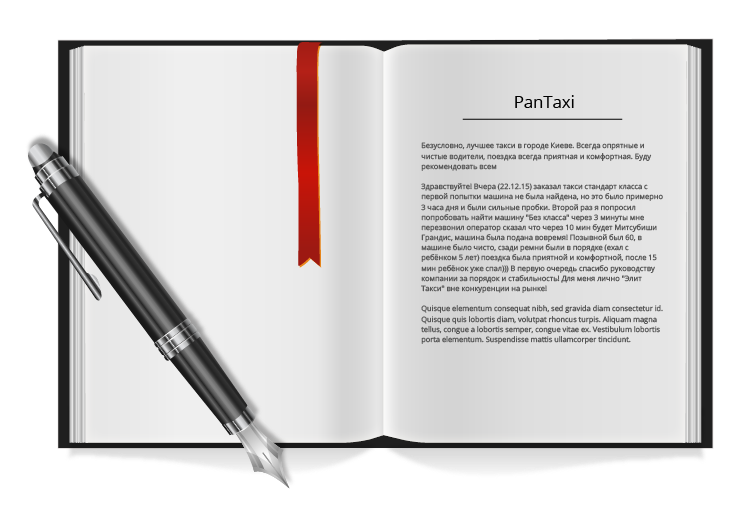 “Take away your cellphone”
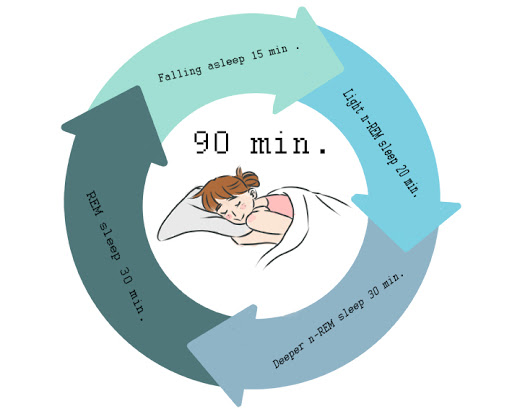 Blue light
dopamine
levels of melatonin
3
RELEASE PRESSURE
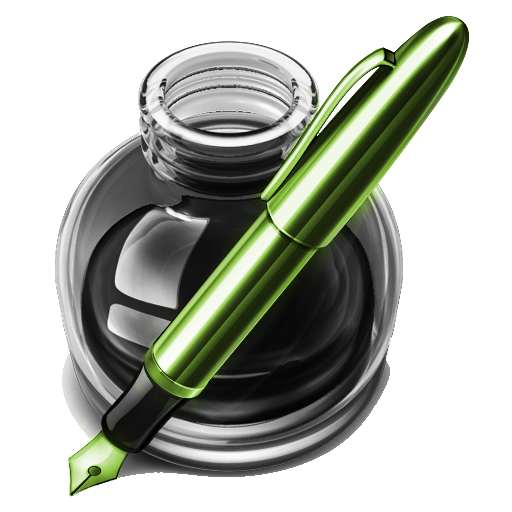 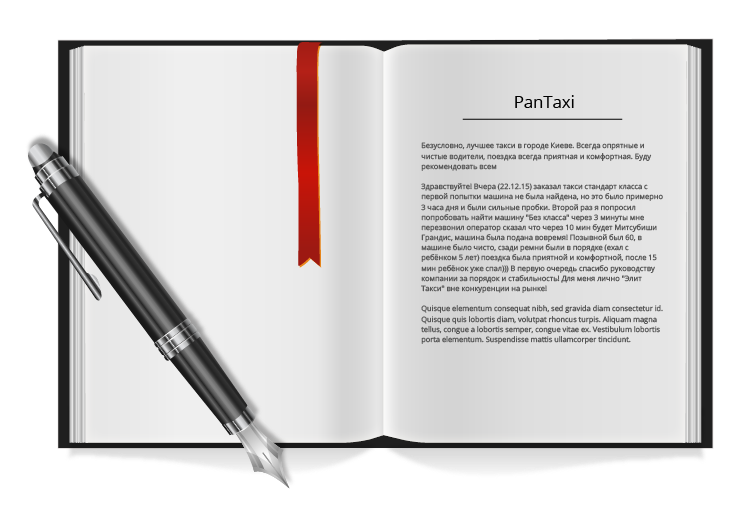 “Release Pressure”
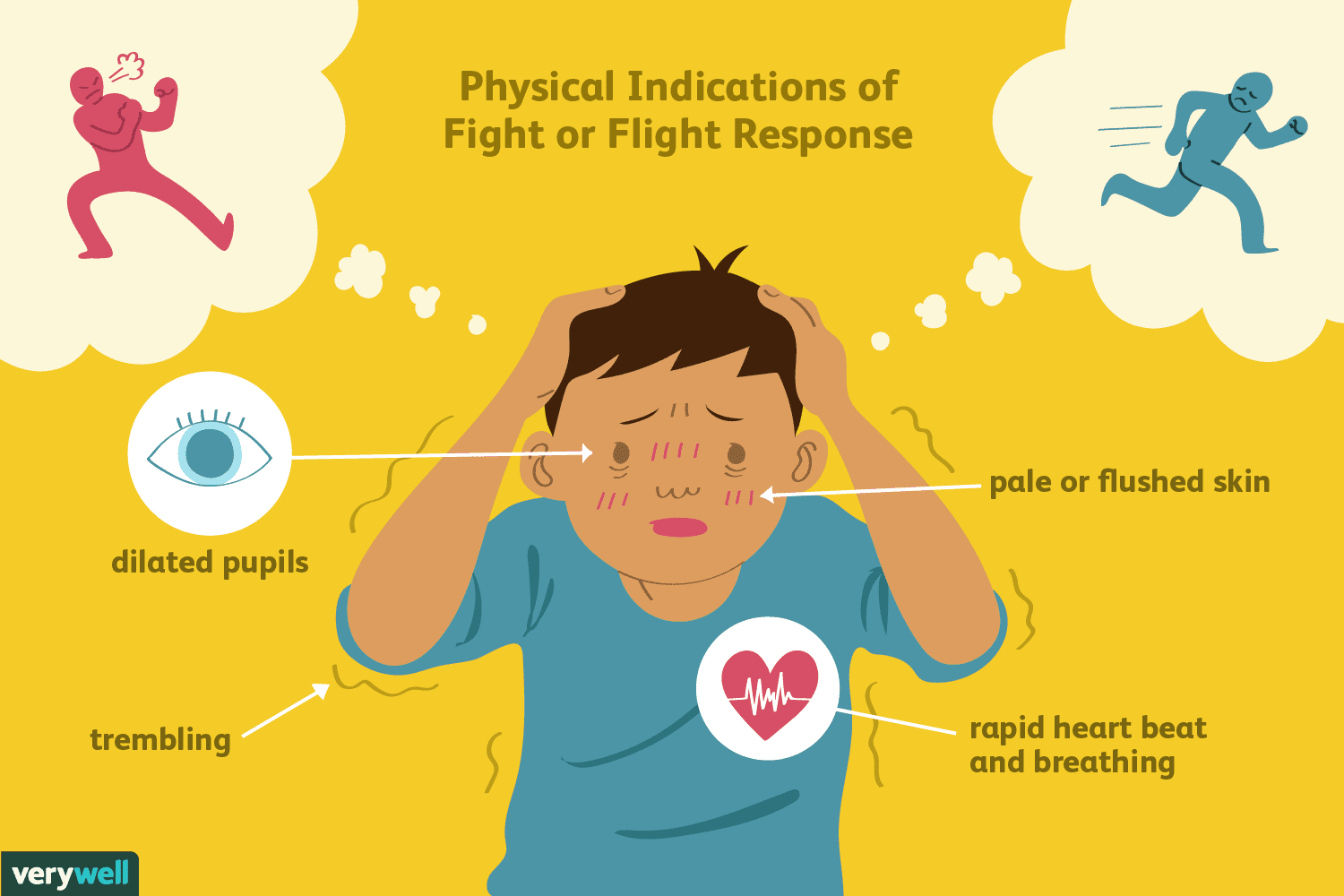 Alertness Levels
Fight or Flight Response System
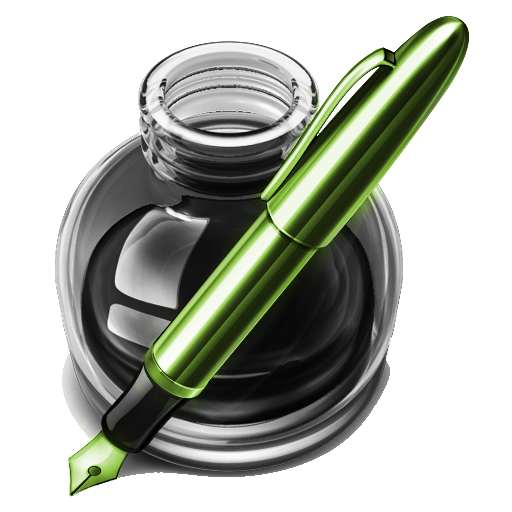 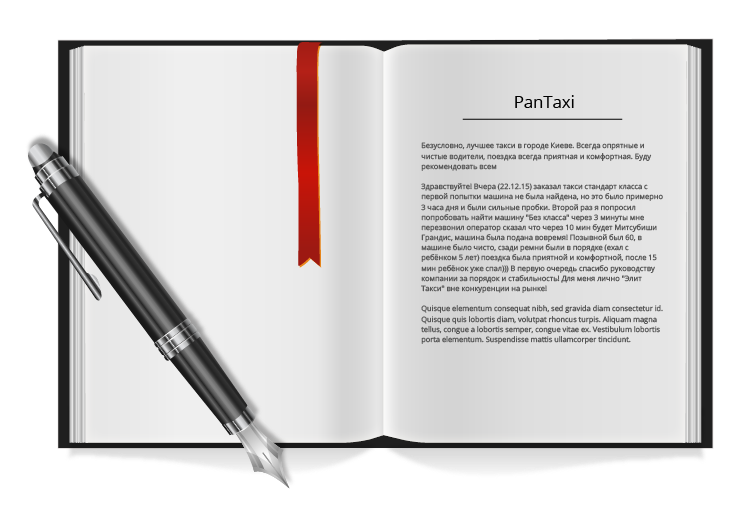 TIPS
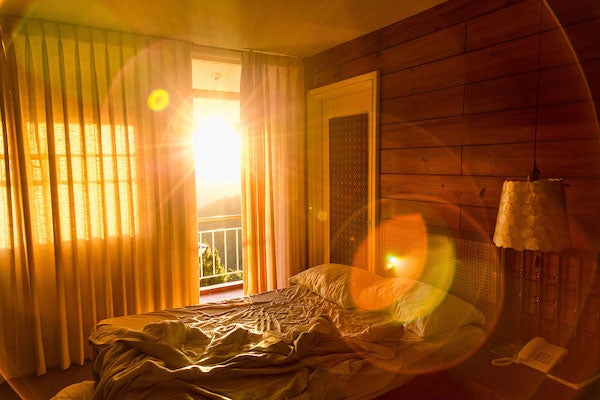 Natural Sunlight
Reduce daytime naps


Exercise
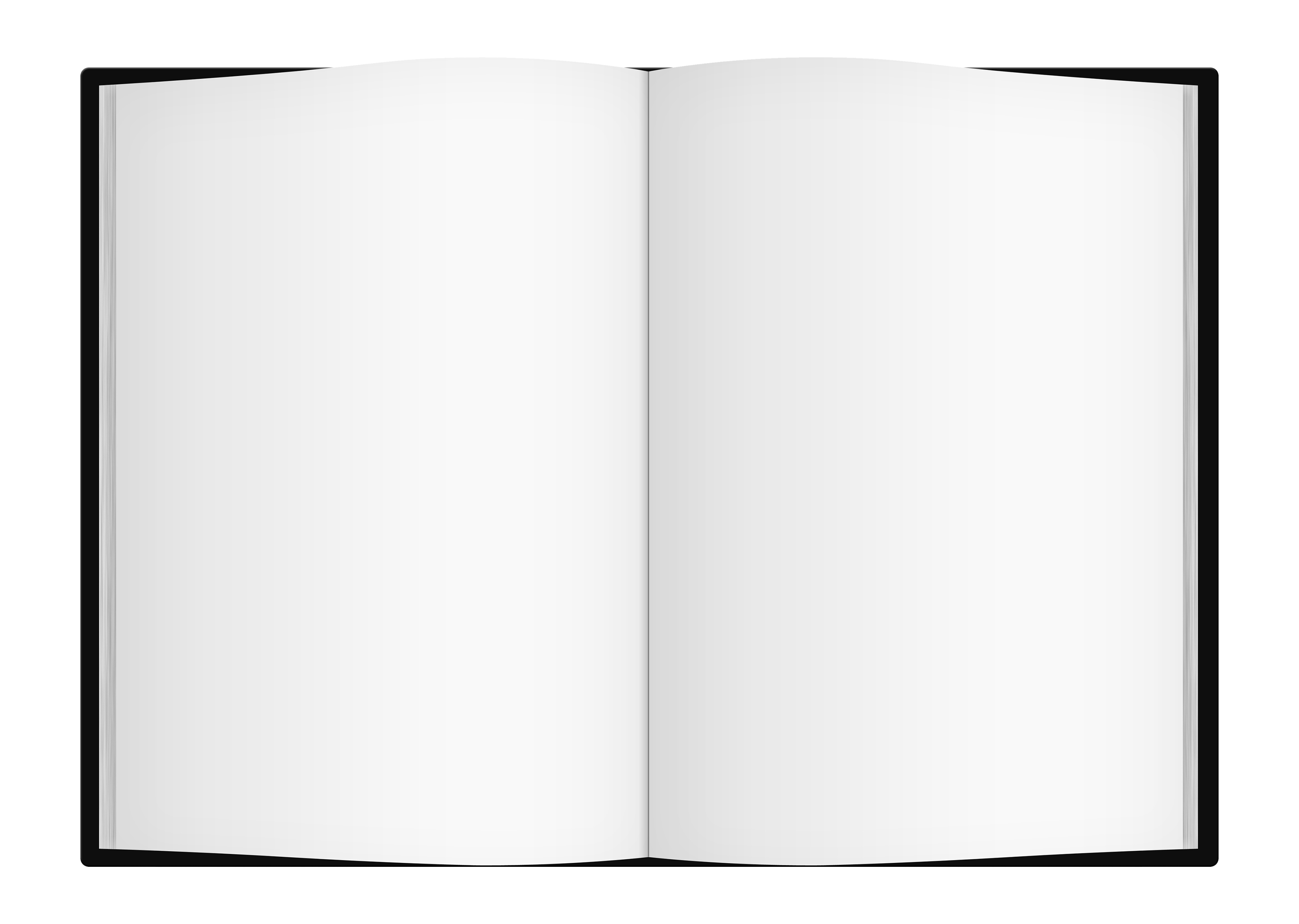 THANK YOU